Одежда
Мама песню напевала,Одевала дочку.Одевала – надевалаБелую сорочку.Белая сорочка,Тоненькая строчка…
Мама песенку допела,Мама девочку одела.Платье красное в горошках,Туфли новые на ножках.Вот как мама угодила –
Дочку нарядила.Вот какая мама –Золотая прямо!
Отгадай загадку: «Пушистая, а не снег. Греет, а не печка». Что это? (Шуба). Почему ты так решил? (Шуба пушистая, она греет, она очень тёплая).
Чем отличаются шуба и пальто? (Шуба сшита из меха, она меховая, а пальто сшито из ткани). Чем они похожи? (Они тёплые; мы носим и шубу и пальто зимой; у них есть рукава, пуговицы, карманы, воротник).
Отгадай мою загадку. Что я загадала – шубу или пальто? «Это одежда для зимы – зимняя.  Она очень тёплая. У нее большой капюшон, длинные рукава. На ней нет карманов. Она сделана из меха. Что это?» (Шуба). Молодец! А теперь ты мне загадай загадку. «Эта одежда… У нее есть…и … Она сделана из…  Что это?» (Помогите малышу описать шубу или пальто, давая ему начала фраз, подсказывая отдельные слова). Обязательно похвалите ребенка: «Какая замечательная загадка у тебя получилась», запишите загадку  и загадайте  её папе, бабушке, друзьям ребенка.
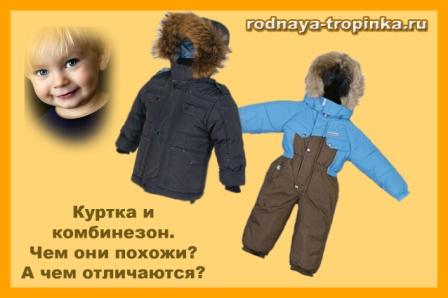 Что это? (Куртка и комбинезон). Чем они похожи? (они теплые, зимние; у них есть рукава, есть кнопки на застежке, есть карманы, капюшон с мехом). Чем они отличаются? (Куртка короткая, а комбинезон длинный. Комбинезон надевается на ноги и имеет штанины, а куртка нет. Они разного цвета. Куртка черная, а комбинезон  голубой и коричневый)
Чем похожи все эти вещи?  Зачем нам нужны платье, брюки, шорты, рубашка, юбка? Да, мы их носим, одеваем. Значит, похожи они тем, что мы их надеваем на себя. Вещи, которые мы носим, надеваем на себя называются одеждой.
А зачем нам нужна одежда?
Одежда нас защищает от холода. Мы бы замерзли зимой без шубы или пальто.
А летом одежда защищает нас  от жары и от солнышка.
Еще одежда защищает нас от комаров и мошек, чтобы они не кусали. Сядут они на одежду, а укусить нас не могут.
Еще одежда нужна для красоты. Красивая одежда дарит нам хорошее настроение. 
Какая одежда есть. Есть ли  любимая одежда ? Какая одежда есть у мамы? А у папы?  У братика или сестрички? Рассмотрите одежду, которая есть дома и назовите детали одежды – манжеты, карманы, пуговица, молния, воротник, рукава, кнопки. Например: «Что это? Манжеты. А на какой еще одежде есть манжеты? А на рукавичках есть манжеты? А на курточке?» Одежду, которую мы носим на улицу, называют «верхняя одежда». Почему? (Выслушайте предположения ). Да, потому что ее надевают сверху другой одежды. Она на верху, сверху, поэтому она  «верхняя». Какая верхняя одежда есть у ребенка, мамы, папы? 
А одежду для праздников как называют? (Праздничная). А как называют одежду для работы? (Рабочая) А одежду для мужчин? (мужская). Одежда для женщин — ? (Женская). А одежда для детей? (Детская). Одежда для кукол — ? (Кукольная)
ГДЕ ОШИБКА В ЭТОМ СТИХОТВОРЕНИИ  ОБ ОДЕЖДЕ.
Летом, в жаркие часы –Только майка и трусы.А зимою нам нужны:Свитер, теплые штаны,Шарф, пальто, сандалии,Шапка и так далее.Шапка …, свитер…,Впрочем, я…Я запутался, друзья!А. Шибаев
Описание одежды
Подбираем слова
Пошли звери на базарПосмотреть новый товар.Поросёнок в шубке,А  собачка  в …(юбке).Кот в жакете,Мышка  в…(берете).Кошечка в сережках,Корова  в… (сапожках).Барашек в кафтане,Коза в … (сарафане).
ЗОЛОТЫЕ РУКИ

Шила Таня малышуНовую одёжку:Шубу, брюки и пальто,Курточку с застёжкой.
Наша Таня малышуВарежки связала.Их узорами онаДолго украшала.
Нитка весело бежит,Таня  вышивает.На неё малыш глядит,Головой кивает.
Шьёт Танюша малышуИ не знает скуки.Все про Таню говорят:«Золотые руки». (Автор: А.Валасина)
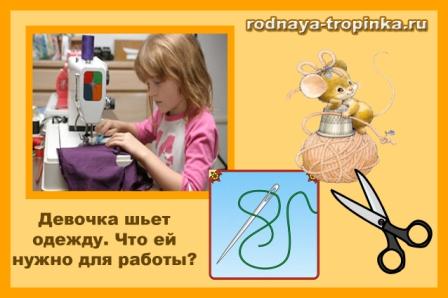 Девочка вяжет. У нее в руках спицы. Нитка весело бежит от клубка.  Спицы острые. А что еще бывает острым? (Иголка, ножницы, нож, колючка, ежик). Что можно связать? ( Шарф, носки, шапку, кофточку, свитер). Назвать вязаную одежду, которая  есть (шарфик, рукавички, носочки. кофточку)
«Умеет ли этот мальчик сам одеваться? Почему? Что он сделал неправильно? А что может случиться с мальчиком или девочкой, которые не умеют сами одеваться? Послушай  историю про мальчика, который не умел одеваться сам».
Петя был не такой уж маленький мальчик. Ему было четыре года. Но мама считала его совсем крошечным ребёнком. Она кормила его с ложечки, гулять водила за ручку и по утрам сама одевала его.
Однажды Петя проснулся в своей постельке. И мама стала его одевать. Вот она одела его и поставила на ножки около кровати. Но Петя вдруг упал. Мама думала что он шалит, и снова поставила его на ножки. Но тот опять упал. Мама удивилась и в третий раз поставила его около кроватки. Но ребёнок снова упал. Мама испугалась и по телефону позвонила папе на службу.Она сказала папе:— Приезжай скорей домой. Что-то с нашим мальчиком случилось – он на ножках стоять не может.Вот папа приезжает и говорит:— Это глупости. Наш мальчик хорошо ходит и бегает, и не может быть, чтобы он у нас падал.И он моментально ставит мальчика на ковёр. Мальчик хочет пойти к своим игрушкам, но снова, в четвертый раз, падает. Папа говорит:— Надо скорей позвать доктора. Наверно, наш мальчик захворал.Наверно, он вчера конфетами объелся. Позвали доктора. Приходит доктор в очках и с трубкой. Доктор говорит Пете:— Это что за новости! Почему ты падаешь?
Петя говорит:— Не знаю, почему, но немножко падаю.Доктор говорит маме:— А ну-ка, разденьте этого ребёнка, я его сейчас осмотрю.Мама раздела Петю, и доктор стал его слушать. Доктор послушал его через трубку и говорит:— Ребёнок совершенно здоровый. И это удивительно, почему он у вас падает. А ну-ка, оденьте его снова и поставьте на ножки.Вот мама быстро одевает мальчика и ставит на пол.И доктор одевает очки на нос, чтобы получше видеть, как мальчик падает. Только мальчика поставили на ножки – и вдруг он опять упал.Доктор удивился и говорит:— Позовите профессора. Может быть, профессор догадается, почему этот ребёнок падает.Папа пошёл звонить профессору, а в этот момент к Пете в гости приходит маленький мальчик Коля. Коля посмотрел на Петю, засмеялся и говорит:— А я знаю, почему у вас Петя падает.Доктор говорит:— Глядите, какой нашёлся учёный карапуз, — он лучше меня знает, почему дети падают.Коля говорит:— Поглядите, как Петя у вас одет. У него одна штанина болтается, а в другую засунуты обе ножки. Вот почему он и падает.
Тут все заахали и заохали.Петя говорит:— Это меня мама одевала.Доктор говорит:— Не нужно звать профессора. Теперь нам понятно, почему ребёнок падает.Мама говорит:— Утром я очень торопилась, чтобы ему кашу варить, а сейчас я очень волновалась, и поэтому я так неправильно ему штанишки надела.Коля говорит:— А я всегда сам одеваюсь, и у меня таких глупостей с ногами не бывает. Взрослые вечно что-нибудь напутают.Петя говорит:— Теперь я тоже буду сам одеваться.Тут все засмеялись. И доктор засмеялся. Он со всеми попрощался, и с Колей тоже попрощался. И ушёл по своим делам. Папа пошёл на службу.Мама пошла на кухню. А Коля с Петей остались в комнате. И стали играть в игрушки.А на другой день Петя сам надел штанишки, и никаких глупых историй с ним больше не произошло.